Escuela Normal de Educación Preescolar
Licenciatura en Educación Preescolar
Ciclo Escolar 2020 – 2021
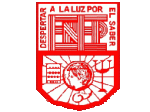 CURSO:
Bases legales y Normativas de la educación Básica.

Docente:
Arturo Flores Rodríguez 

UNIDAD 1
“La educación como derecho: principios filosóficos, legales, normativos y éticos”

EVIDENCIA DE UNIDAD “A”
Línea del Tiempo 

Competencias 
Integra recursos de la investigación educativa para enriquecer su práctica profesional, expresando su interés por el conocimiento, la ciencia y la mejora de la educación.
Actúa de manera ética ante la diversidad de situaciones que se presentan en la práctica profesional.

3° “B”

Alumna: Paola Arisbeth Gutiérrez Cisneros #6

Saltillo, Coahuila a 26 de abril del 2021
Línea del Tiempo
Elabora una línea del tiempo considerando los siguientes criterios básicos.
 
• Identifica los principales cambios que hemos experimentado en el sistema educativo de nuestro país con relación
al Artículo Tercero Constitucional y la Ley General de Educación.
• Distingue los aspectos sociales, culturales, políticos, económicos, culturales, académicos y jurídicos nacionales e internacionales que dieron origen a los cambios.  
• Contextualiza e identifica las convenciones, acuerdos, recomendaciones para mejorar los sistemas educativos.
• Ubica las modalidades, servicios al igual que los principales indicadores educativos.
• Identifica la información de distintas fuentes, incluida la línea de tiempo para elegir el tema de su reflexión.
1992
2012
2019
1946
2002
1917
2011
2013
1980
1993
1934
1857
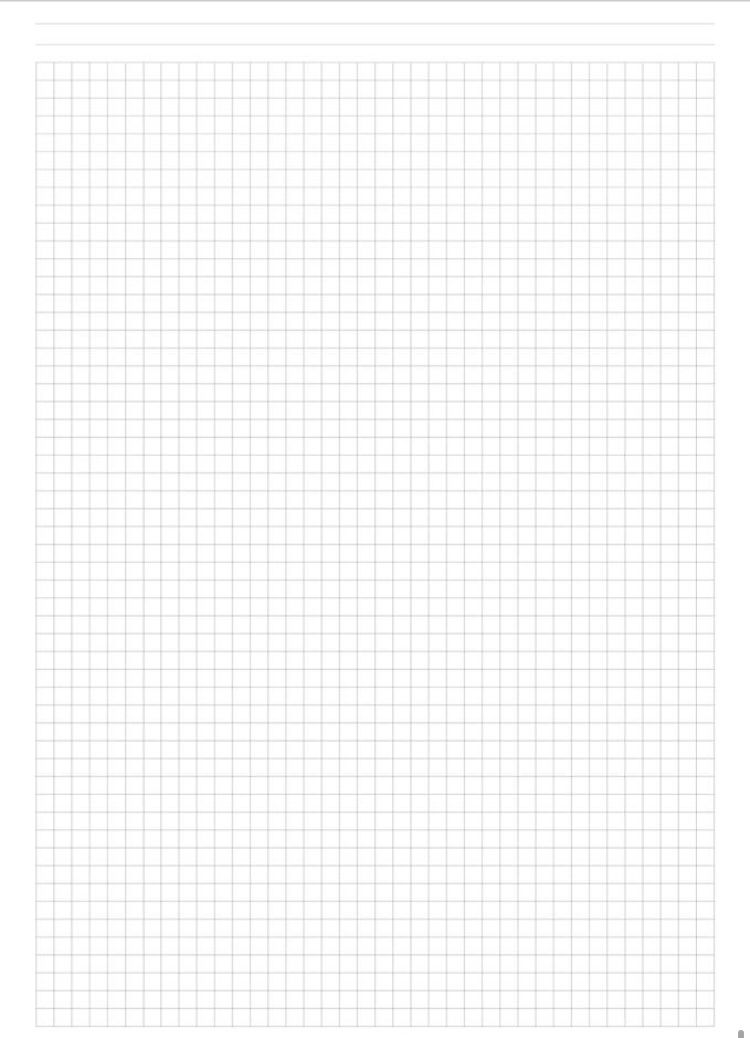 Cambios a lo largo 
del tiempo
Cambios a lo largo 
del tiempo
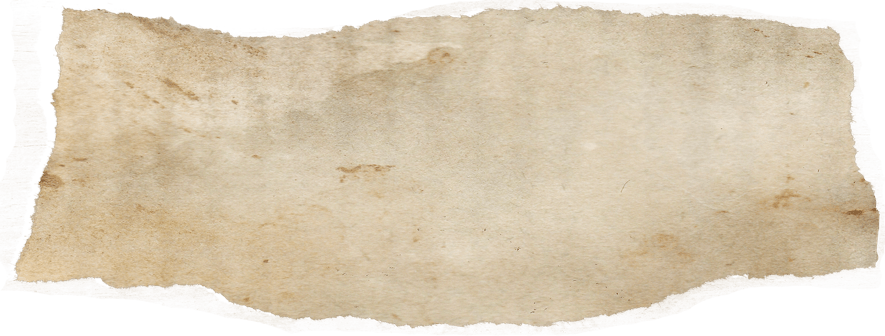 1857
Artículo 3°. La enseñanza es libre. La ley determinará qué profesiones necesitan título para su ejercicio, y con qué requisitos se deben expedir.
1917.
ART. 3° La enseñanza es libre; pero será laica la que se dé en los establecimientos oficiales de educación, lo mismo que la enseñanza primaria, elemental y superior que se imparta en los establecimientos particulares.
1934
- La orientación que buscaba el articulo estaba planteada con la finalidad de que esta fuera gratuita y laica. Se buscaba evitar más disputas entre el estado y la iglesia, la cual buscaba dominar a partir del proceso educativo.
- Todo ello surgió a partir de una lucha entre conservadores y liberales.
"Artículo 3o. "La educación será socialista Y además de excluir toda doctrina religiosa combatirá el fanatismo y los prejuicios, para lo cual la escuela organizará sus enseñanzas y actividades en forma que permita crear en la juventud un concepto racional y exacto del universo y de la vida social.”

Sigue fomentando la educación laica a partir de un carácter socialista.
Excluye cualquier aspecto religioso para favorecer la educación racional .
Busca transformar el pensamiento a partir del socialismo, para lograr una orientación científica y pedagógica al ámbito escolar.
1946
Menciona que la educación impartida, debe desarrollar de manera armónica todas las facultades del individuo.
Se fomenta el amor a la patria 
Se fomenta la democracia como sistema de vida para el mejoramiento del pueblo en los aspectos económicos, social y cultural.
1980
Se encuentra abierto al interés general, busca el acrecimiento de la cultura enfoca en la libertad que otorga a universidades para su completo manejo y administración general y de cada docente, 
Al igual que las anteriores se opone por completo a los prejuicios y fanatismos, con la finalidad de centrarse en las problemáticas que la sociedad presenta.
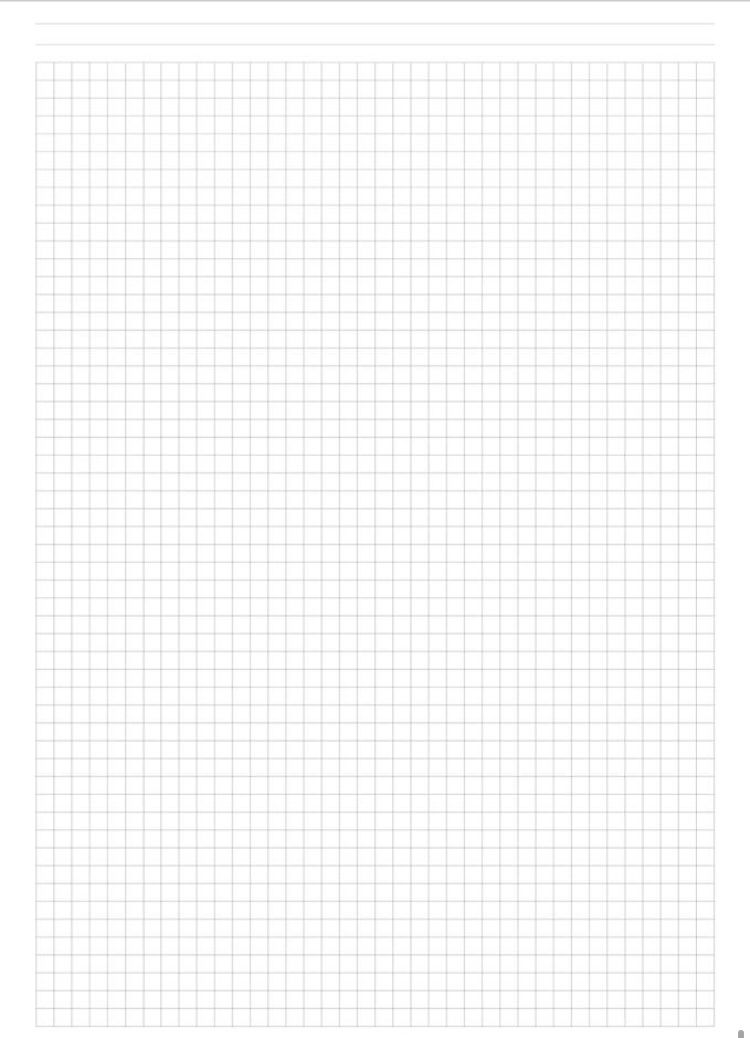 1992
Educación socialista.
Se señala nuevamente el que la educación debe ser ajena a cualquier tipo de doctrina religiosa, su propósito es evitar la ignorancia y prejuicios, a partir del pensamiento critico/científico. 
Busca la mejora a partir de la convivencia entre la misma comunidad
1993
"Artículo 3o. Todo individuo tiene derecho a recibir educación. El Estado -Federación, Estados y Municipios impartirá educación preescolar, primaria y secundaria. La educación primaria y la secundaria son obligatorias.

Garantiza la libertad de creencias, aun buscando desarrollar el amor a la patria, la justicia y la democracia.
-  Consideran la opinión de diversos agentes para establecer planes y programas
2002
Articulo 3º.  Todo individuo tiene derecho a recibir educación. 
El Estado –Federación, Estados, Distrito Federal y Municipios–, impartirá educación preescolar, primaria, secundaria y media superior. La educación preescolar, primaria y secundaria conforman la educación básica; ésta y la media superior serán obligatorias
2011
Se busca contar con escuelas mejor preparadas, para que la educación que se imparta, tendrá que fomenta la igualdad de derechos humanos, busca la equidad con respecto al proceso de enseñanza y aprendizaje.
2012
La educación preescolar, primaria y secundaria conforman la 
educación Básica; esta y la media superior serán obligatorias.
Se busca garantiza fortalecer el respeto y valoración cultural, evitando las distinciones y generando igualdad de oportunidades. 
Se busca alentar al fortalecimiento y transmisión de nuestra cultura
2013
Se introducen la calidad educativa como una obligación, de forma que se logre el aprendizaje de los educandos (tomando en cuenta aspectos como material, metodología e infraestructura de la institución) 
Se encuentra orientado al mejoramiento constante para el logro académico.
2019
La actual reforma tiene un enfoque más humanista, e igualitario pues  se busca que esta sea laica, universal, inclusiva, pública y gratuita. 
Al igual que las anteriores, busca desarrollar todas las facultades del ser humano,
Referencias Bibliográficas
Barba, J. B. (2019). Artículo tercero Constitucional. Génesis, transformación y axiología. Revista mexicana de investigación educativa, 24(80), 287-316.
Núñez, J. M. J., & Salinas, S. C. (2016). La Constitución de 1917 y su influencia en la educación nacional contemporánea. Argumentos, 29(82), 43-67 . 
Reformas Constitucionales por Periodo Presidencial; http://www.diputados.gob.mx/LeyesBiblio/ref/cpeum_per.htm
Rúbrica